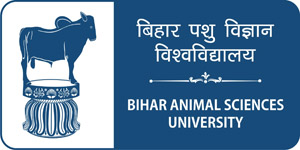 Ephemeral fever/Three days sickness
Dr. Bipin Kumar
Assistant Professor
Department of Veterinary Medicine
Bihar Veterinary College, Patna
(Bihar Animal Sciences University, Patna)
Introduction
It is a acute arthropod-borne viral disease of Cattle and Water Buffalo reported  from Africa, the Middle East, Australia and Asia. 
Low levels of antibody have been recorded in several antelope species and giraffe, but the specificity has not been confirmed. 
Rhabdoviridae => Ephemerovirus => Bovine ephemeral fever virus (BEFV) 
BEFV can be transmitted from infected to susceptible cattle by IV inoculation; as little as 0.005 mL of blood collected during the febrile stage is infective. 
No transmission by contact or fomites 
The virus does not appear to persist in recovered cattle, which often have a lifelong immunity.
Epidemiology
The prevalence, geographic range, and severity of the disease vary from year to year, and epidemics occur periodically. 
During epidemics, onset is rapid; many animals are affected within days or 2–3 wk. 
Bovine ephemeral fever is most prevalent in the wet season (when conditions favor multiplication of biting insects)
It disappears abruptly in winter. 
Morbidity may be as high as 80%. 
Overall mortality is usually 1–2%.
Clinical Findings
Biphasic to polyphasic fever (40-42°C [104–107.6°F]), 
shivering, inappetence, lacrimation, serous nasal discharge, drooling, 
Tachycardia, tachypnea or dyspnea, atony of forestomachs, depression, stiffness and lameness(shifting lameness), and a sudden decrease in milk yield. 
Affected cattle may become recumbent and paralyzed for 8 hr to >1 wk.
 Post recovery, milk production often fails to return to normal levels until the next lactation. 
Abortion, with total loss of the season's lactation, occurs in ~5% of cows pregnant for 8–9 mo. 
Bulls, heavy cattle, and high lactating dairy cows are the most severely affected, but spontaneous recovery usually occurs within a few days (that’s why called Three Day Sickness).
 More insidious losses may result from decreased muscle mass and lowered fertility in bulls.
Diagnosis
It is based almost entirely on clinical signs in an epidemic. 
Laboratory confirmation is by: 
 Serology 
 Virus isolation 
The neutralization test and the blocking ELISA are recommended for antibody detection and give similar results. 
 A 4-fold rise in antibody titer between paired sera collected 2–3 weeks apart confirms infection.
The lesions include polyserositis affecting pleural, pericardial, and peritoneal surfaces; 
Serofibrinous polysynovitis, polyarthritis, polytendinitis, and cellulitis; and focal necrosis of skeletal muscles. 
Generalized edema of lymph nodes and lungs, as well as atelectasis (collapse of an expanded lung), also may be present.
Treatment & Control
Complete rest is the most effective treatment, and recovering animals should not be stressed or worked because relapse is likely.
NSAIDs given early and in repeated doses for 2–3 days are effective. 
Oral dosing should be avoided unless the swallowing reflex is functional. 
 Antibiotic treatment to control secondary infection and rehydration with isotonic fluids may be warranted. 
Attenuated virus vaccines appear to be effective but should be used only in endemic areas. 
Inactivated virus vaccines have not produced longterm protection against experimental challenge with virulent virus and cannot guarantee lasting immunity, but they may boost the immunity produced by live virus vaccine. 
The efficacy of vector control remains uncertain, because the insect vectors have not been fully identified. 
There is no evidence that people can be infected.
Thanks